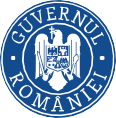 Cofinanțat de Uniunea Europeană
INES - INVESTIȚII NOI ÎN ECONOMIE SOCIALĂ
(PEO/103/PEO_P4/OP4/ESO4.1/PEO_A52/316680)
Proiectul INES: Investiții Noi în Economie Socială
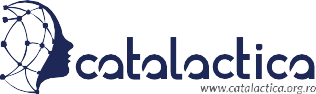 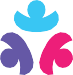 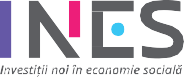 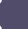 As ociația p entru p romovare incluzivă
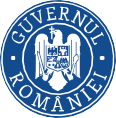 Cofinanțat de Uniunea Europeană
INES - INVESTIȚII NOI ÎN ECONOMIE SOCIALĂ
(PEO/103/PEO_P4/OP4/ESO4.1/PEO_A52/316680)
Antreprenoriat cu Impact: Finanțăm Viitorul
Program finanțat prin FSE+
Perioada: 01-10-2024 - 31-03-2027;
Pentru dezvoltarea economiei sociale și crearea de locuri de muncă
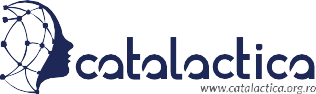 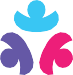 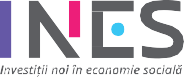 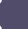 As ociația p entru p romovare incluzivă
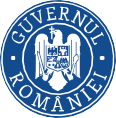 Cofinanțat de Uniunea Europeană
INES - INVESTIȚII NOI ÎN ECONOMIE SOCIALĂ
(PEO/103/PEO_P4/OP4/ESO4.1/PEO_A52/316680)
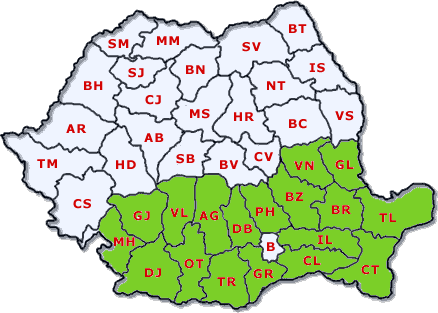 Cine poate aplica?
Persoane peste 18 ani
Cu domiciliul în regiunile de implementare: Sud-Vest, Sud-Muntenia, Sud-Est

Care vor să înființeze întreprinderi sociale în mediul urban

Care nu au primit ajutor de minimis în ultimii 3 ani (200 000€ / 100.000 întreprinderilor
	unice care efectuează transport de mărfuri în contul terților sau contra cost)
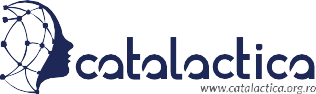 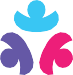 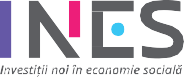 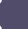 As ociația p entru p romovare incluzivă
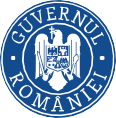 Cofinanțat de Uniunea Europeană
INES - INVESTIȚII NOI ÎN ECONOMIE SOCIALĂ
(PEO/103/PEO_P4/OP4/ESO4.1/PEO_A52/316680)
Persoane eligibile
Persoane aflate in cautarea unui loc de munca – nu este angajată/nu are raporturi de serviciu, la data includerii în grupul țintă al proiectului;
Tineri cu vârsta de peste 30 de ani și până în 35 de ani (neîmpliniți), indiferent de statutul pe piața muncii;
Șomeri și șomeri de lungă durată – persoane care se încadrează în definiția din Legea nr. 76/2002 privind sistemul asigurărilor pentru șomaj și stimularea ocupării forței de muncă;
Persoane din grupuri dezavantajate pe piața muncii – persoane cu nivel de instruire scăzut, persoane cu dizabilități sau persoane din comunitățile supuse riscului de excluziune socială, persoane din zone rurale, persoane eliberate din detenție, tineri postinstituționalizați; șomeri cu un nivel redus de competențe, persoane cu vârsta de peste 50 de ani, persoane reîntoarse în țară;
Persoane inactive – persoane care nu fac parte din forța de muncă, care nu sunt nici ocupate, nici șomere; Populația inactivă include studenții, pensionarii, precum și acele persoane care, deși se află la vârsta de muncă (15-64 de ani) nu muncesc, nu sunt disponibili și nici nu își doresc să muncească (casnice), persoane întreținute de alte persoane ori de stat sau care se întrețin din alte venituri (chirii, dobânzi, rente, etc.)
Tineri NEETs – persoane cu vârsta cuprinsă între 18 și 29 de ani care nu au un loc de muncă, nu urmează o formă de învățământ și nu participă la activități de formare profesională.
•
•
•
•
•
•
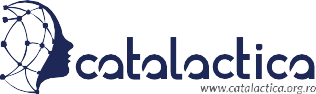 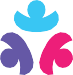 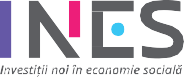 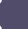 As ociația p entru p romovare incluzivă
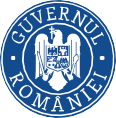 Cofinanțat de Uniunea Europeană
INES - INVESTIȚII NOI ÎN ECONOMIE SOCIALĂ
(PEO/103/PEO_P4/OP4/ESO4.1/PEO_A52/316680)
Ce oferim?
Program de formare antreprenorială
Consiliere și orientare profesională
Sprijin pentru înființarea întreprinderilor sociale
Finanțare nerambursabilă - 316.000 lei
Plan personalizat de activare și motivare
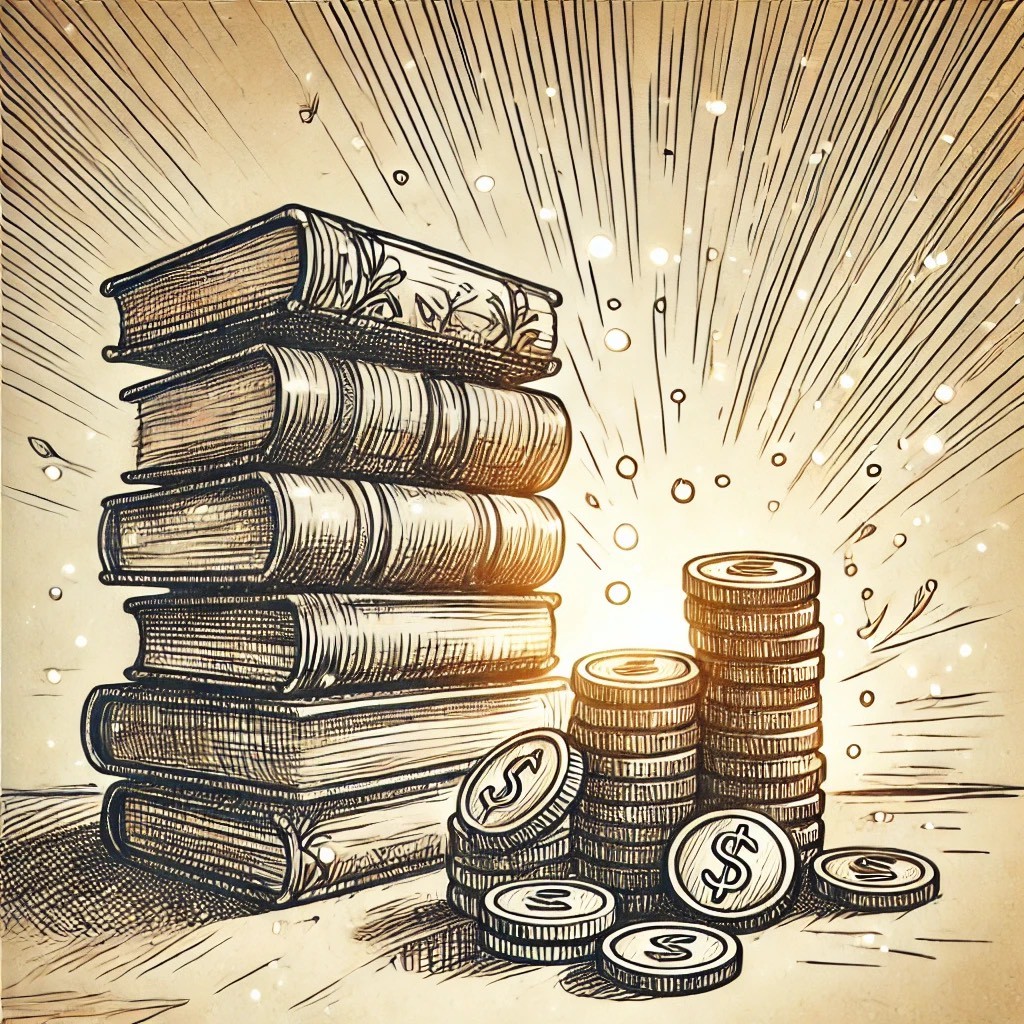 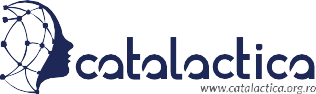 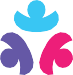 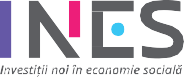 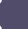 As ociația p entru p romovare incluzivă
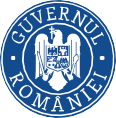 Cofinanțat de Uniunea Europeană
INES - INVESTIȚII NOI ÎN ECONOMIE SOCIALĂ
(PEO/103/PEO_P4/OP4/ESO4.1/PEO_A52/316680)
Pașii spre finanțare
Informare și înscriere în program
Participare la programul de formare
Dezvoltarea planului de afaceri
Selecție pentru finanțare
Implementare și monitorizare
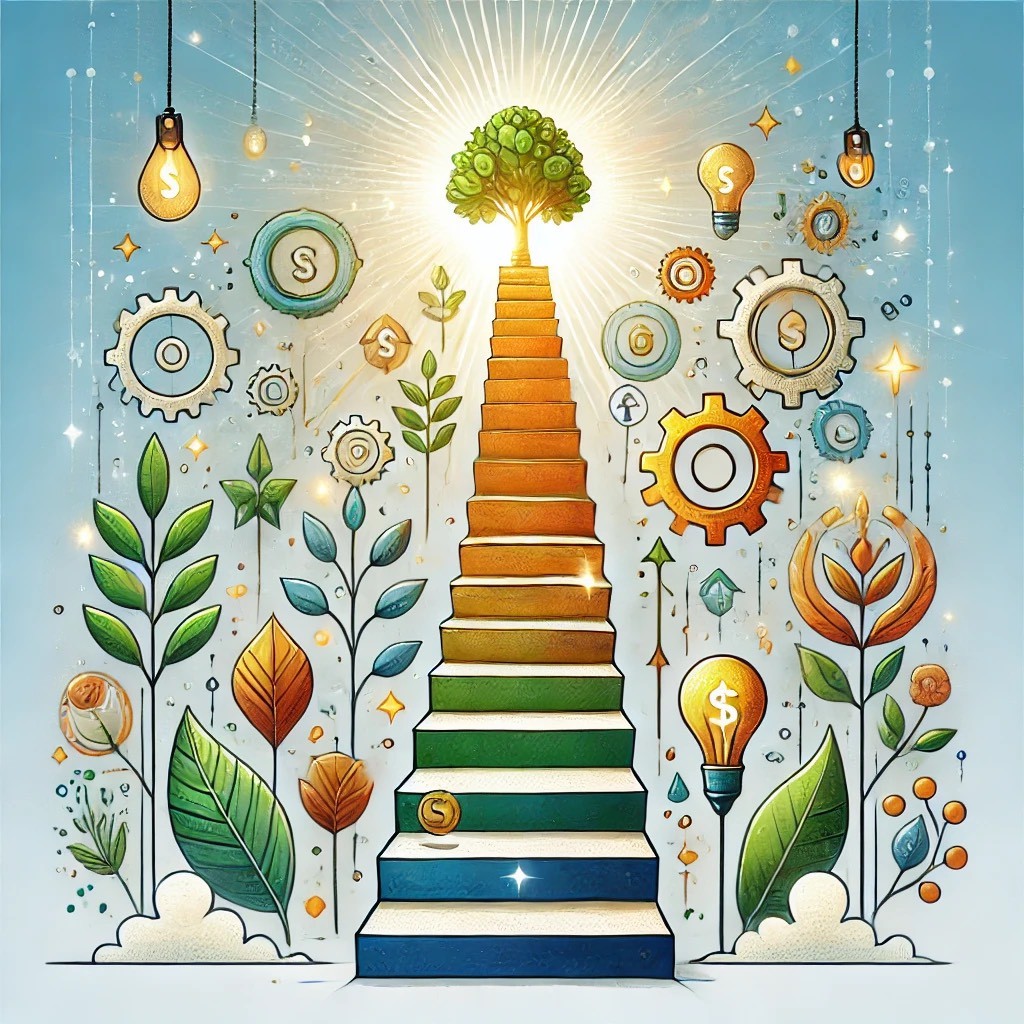 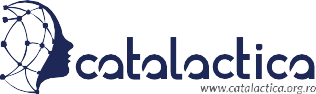 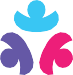 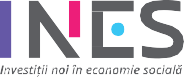 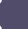 As ociația p entru p romovare incluzivă
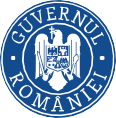 Cofinanțat de Uniunea Europeană
INES - INVESTIȚII NOI ÎN ECONOMIE SOCIALĂ
(PEO/103/PEO_P4/OP4/ESO4.1/PEO_A52/316680)
De ce să aplici?
Sprijin complet pentru start-up social
Consiliere personalizată
Platformă virtuală dedicată
Oportunitatea de a genera impact social
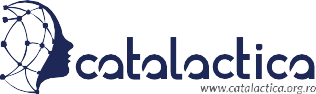 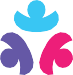 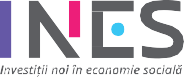 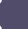 As ociația p entru p romovare incluzivă
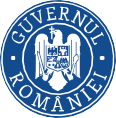 Cofinanțat de Uniunea Europeană
INES - INVESTIȚII NOI ÎN ECONOMIE SOCIALĂ
(PEO/103/PEO_P4/OP4/ESO4.1/PEO_A52/316680)
Documente necesare
Declarație privind intenția de a înființa o întreprindere socială în mediul urban
Formular de înregistrare în grupul țintă
Declarație pe propria răspundere că nu are calitatea de angajat/administrator/ reprezentant legal/acționar al Catalactica și ai AM PEO/OI PEO precum și ca nu are calitatea de soț/soție/afin până la gradul II inclusiv cu angajații/administratorii/ reprezentanții legali/ acționarii administratorului de grant și AM PEO/OI PEO
Copie Carte de Identitate Copie Certificat de Naștere Copie Certificat de Căsătorie
Copie diplomă de studii (obligatoriu minim liceu/ bacalaureat)
Declarație de consimțământ pentru date personale
Declarație privind dubla finanțare Acord GDPR
•
•
•
•
•
•
•
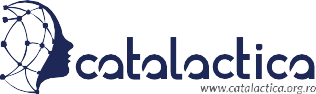 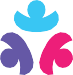 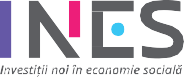 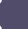 As ociația p entru p romovare incluzivă
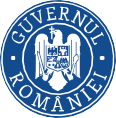 Cofinanțat de Uniunea Europeană
INES - INVESTIȚII NOI ÎN ECONOMIE SOCIALĂ
(PEO/103/PEO_P4/OP4/ESO4.1/PEO_A52/316680)
Documente necesare
Documente din care să reiasă apartenența la o categorie de grup țintă eligibilă:
Adeverință AJOFM
Anchetă Socială
Declarație pe proprie răspundere + adeverință ANAF
Fără alte documente dacă vârsta este cuprinsă între 30-35 de ani, indiferent de statutul pe piața muncii
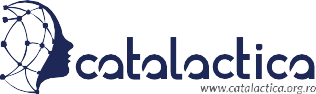 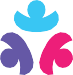 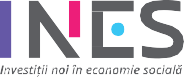 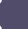 As ociația p entru p romovare incluzivă
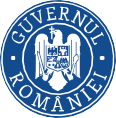 Cofinanțat de Uniunea Europeană
INES - INVESTIȚII NOI ÎN ECONOMIE SOCIALĂ
(PEO/103/PEO_P4/OP4/ESO4.1/PEO_A52/316680)
Contactează-ne
Asociația pentru Dezvoltare și Promovare Socio-Economică
CATALACTICA

E-mail: proiectines@gmail.com; Tel: 031.438.10.06
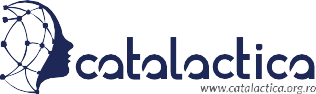 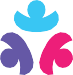 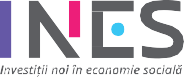 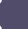 As ociația p entru p romovare incluzivă